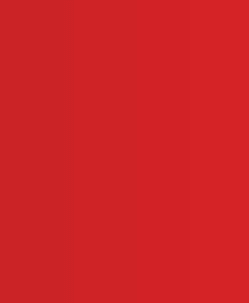 新员工转正述职报告
NEW EMPLOYEE REPORTING REPORT
这是一个全新的开始 ·  开始一段新的旅程
PLEASE ENTER THE CONTENTPLEASE ENTER THE CONTENTPLEASE ENTER THE CONTENTPLEASE ENTER THE CONTENT PLEASE ENTER THE CONTENTPLEASE ENTER THE CONTENT
述职人：PPT营
时间：20XX.X.XX
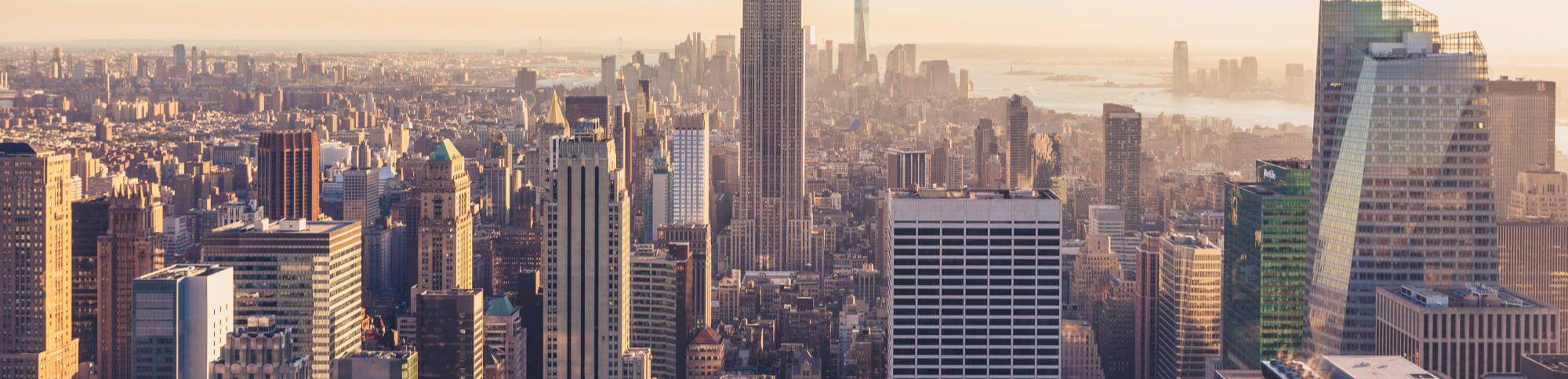 前言 | Introduction
首先，感谢公司为我搭建了一个学以致用的平台，给我提供一个实现自身价值的机会。
感谢各位领导、同事对我实习期间工作的检阅。
借助这个机会，我对逝去的三月做一个总结，并对今后的工作有所规划，使得工作更具目的性，从而提高工作效率 。
https://www.ypppt.com/
1
工作总结
Work Summary
CONTENT
2
自我评价
Self Evaluation
目 录
3
工作体会
Work Experience
4
规划与展望
Planning
5
致谢
Thanks
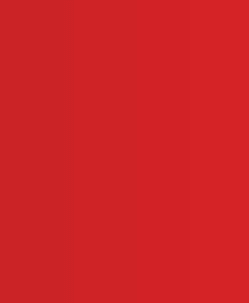 01
实习期工作总结
工作岗位    工作任务与目标   工作完成情况   遇到问题与对策
工作岗位
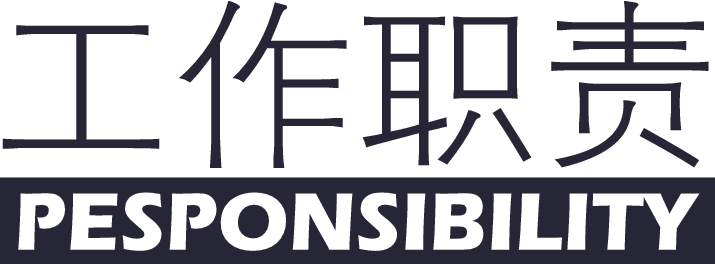 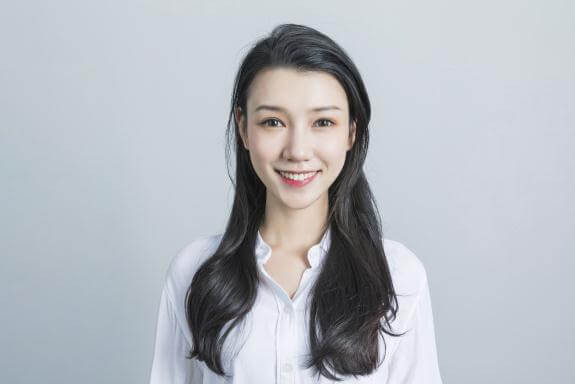 对公司产品的性能进行调试、测试。
确保出货产品全部都是优质合格产品。
将问题严格控制在内部，赢得客户的信赖，为公司树立良好形象，提高公司的竞争力。
自2021年4月1日以来一直在****岗位学习工作。
工作任务与目标
请输入标题
此处添加详细文本描述，建议与标题相关并符合整体语言风格，语言描述尽量简洁生动……此处添加详细文本描述，建议与标题相关并符合整体语言风格，语言描述尽量简洁生动……
请输入标题
此处添加详细文本描述，语言描述尽量简洁生动……
请输入标题
此处添加详细文本描述，语言描述尽量简洁生动……
请输入标题
此处添加详细文本描述，语言描述尽量简洁生动……
工作完成情况
添加标题
添加标题
添加标题
在此录入上述图表的综合描述说明。
在此录入上述图表的综合描述说明。
在此录入上述图表的综合描述说明。
2017
2018
2019
2020
2021
添加标题
添加标题
在此录入上述图表的综合描述说明。
在此录入上述图表的综合描述说明。
遇到问题与对策
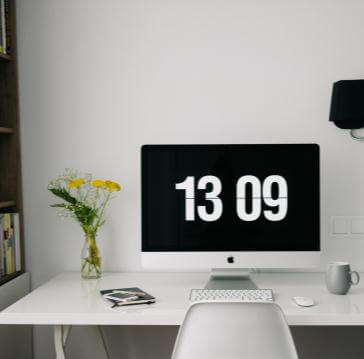 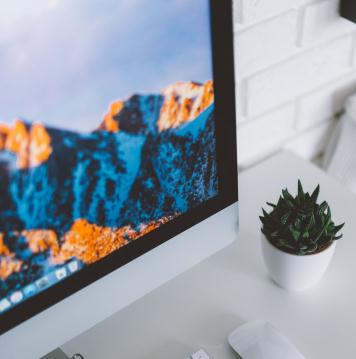 替换文字内容，添加相关标题，修改文字内容，也可以直接复制你的内容到此替换文字内容，添加相关标题，修改文字内容，也可以直接复制你的内容到此
  替换文字内容，添加相关标题，修改文字内容，也可以直接复制你的内容到此替换文字内容，添加相关标题，修改文字内容，也可以直接复制你的内容到此
替换文字内容，添加相关标题，修改文字内容，也可以直接复制你的内容到此替换文字内容，添加相关标题，修改文字内容，也可以直接复制你的内容到此
替换文字内容，添加相关标题，修改文字内容，也可以直接复制你的内容到此替换文字内容，添加相关标题，修改文字内容，也可以直接复制你的内容到此
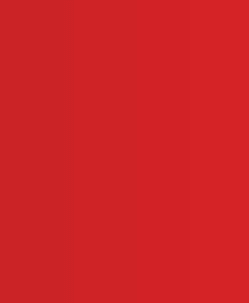 02
自我评价
自身优点   自身缺点   信条
自身优点
输入标题
输入标题
替换文字内容，添加相关标题，修改文字内容，也可以直接复制你的内容到此
替换文字内容，添加相关标题，修改文字内容，也可以直接复制你的内容到此替换文字内容，添加相关标题，修改文字内容。
3
1
2
4
替换文字内容，添加相关标题，修改文字内容，也可以直接复制你的内容到此替换文字内容
替换文字内容，添加相关标题，修改文字内容，也可以直接复制你的内容到此替换文字内容
输入标题
输入标题
自身缺点
在此处输入您的文本
请在此处输入您的文本
请在此处输入您的文本
请在此处输入您的文本
请在此处输入您的文本
请在此处输入您的文本
添加文字
添加文字
添加文字
添加文字
请在此处输入您的文本
请在此处输入您的文本
请在此处输入您的文本
请在此处输入您的文本
请在此处输入您的文本
请在此处输入您的文本
信条
添加标题
在此录入上述图表的综合描述说明，在此录入上述表的综合描述说明。
添加标题
在此录入上述图表的综合描述说明，在此录入上述图表的综合描述说明。。
添加标题
在此录入上述图表的综合描述说明，在此录入上述图表的综合描述说明。
添加标题
在此录入上述图表的综合描述说明，在此录入上述图表的综合描述说明。
添加标题
在此录入上述图表的综合描述说明，在此录入上述图表的综合描述说明。
[Speaker Notes: https://www.ypppt.com/]
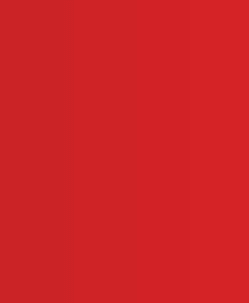 03
工作体会
工作心得   对企业文化的理解   对部门的建议与意见
工作心得
添加标题文本
添加标题文本
成绩一：这里输入您的成绩这里输入您的成绩这里输入您的成绩这里输入您的成绩这里输入您的成绩

成绩二：这里输入您的成绩这里输入您的成绩这里输入您的成绩这里输入您的成绩这里输入您的成绩

成绩三：这里输入您的成绩这里输入您的成绩这里输入您的成绩这里输入您的成绩这里输入您的成绩
不足一：这里输入您的成绩这里输入您的成绩这里输入您的成绩这里输入您的成绩这里输入您的成绩

不足二：这里输入您的成绩这里输入您的成绩这里输入您的成绩这里输入您的成绩这里输入您的成绩

不足三：这里输入您的成绩这里输入您的成绩这里输入您的成绩这里输入您的成绩这里输入您的成绩
对企业文化的理解
标题文字添加
标题文字添加
标题文字添加
请在此粘贴或者输入你的文字内容请在此粘贴或者输入你的文字内容请在此粘贴或者输入你的文字内容请在此粘贴或者输入你的文字内容
请在此粘贴或者输入你的文字内容请在此粘贴或者输入你的文字内容请在此粘贴或者输入你的文字内容请在此粘贴或者输入你的文字内容
请在此粘贴或者输入你的文字内容请在此粘贴或者输入你的文字内容请在此粘贴或者输入你的文字内容请在此粘贴或者输入你的文字内容
PPT下载 http://www.ypppt.com/xiazai/
对部门的建议与意见
添加标题
01
单击此处添加标题内容，内容要与标题相符。单击此处添加标题内容，内容要与标题相符。
添加标题
02
单击此处添加标题内容，内容要与标题相符。单击此处添加标题内容，内容要与标题相符。
添加标题
03
单击此处添加标题内容，内容要与标题相符。单击此处添加标题内容，内容要与标题相符。
添加标题
04
单击此处添加标题内容，内容要与标题相符。单击此处添加标题内容，内容要与标题相符。
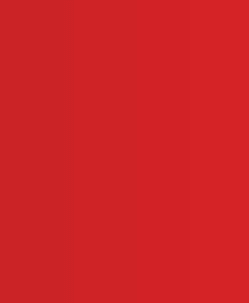 04
工作规划与展望
工作规划与展望
您所需要的本请添加您所需要的文请所需要的文添。
您所需要的本请添加您所需要的文请所需要的文添。
关键词
关键词
2
3
1
4
关键词
关键词
您所需要的本请添加您所需要的文请所需要的文添。
您所需要的本请添加您所需要的文请所需要的文添。
工作规划与展望
添加文字内容
添加文字内容
添加文字内容
添加文字内容
您的内容打在这里，或者通过复制您的文本后，在此框中选择粘贴，并选择只保留文字。
您的内容打在这里，或者通过复制您的文本后，在此框中选择粘贴，并选择只保留文字。
您的内容打在这里，或者通过复制您的文本后，在此框中选择粘贴，并选择只保留文字。
您的内容打在这里，或者通过复制您的文本后，在此框中选择粘贴，并选择只保留文字。
工作规划与展望
添加标题
添加标题
添加标题
添加标题
请替换文字内容复制你的内容到此请替换文字内容复制你的内容到此
请替换文字内容复制你的内容到此请替换文字内容复制你的内容到此
请替换文字内容复制你的内容到此请替换文字内容复制你的内容到此
请替换文字内容复制你的内容到此请替换文字内容复制你的内容到此
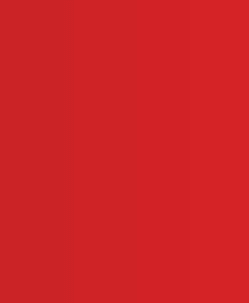 05
致谢
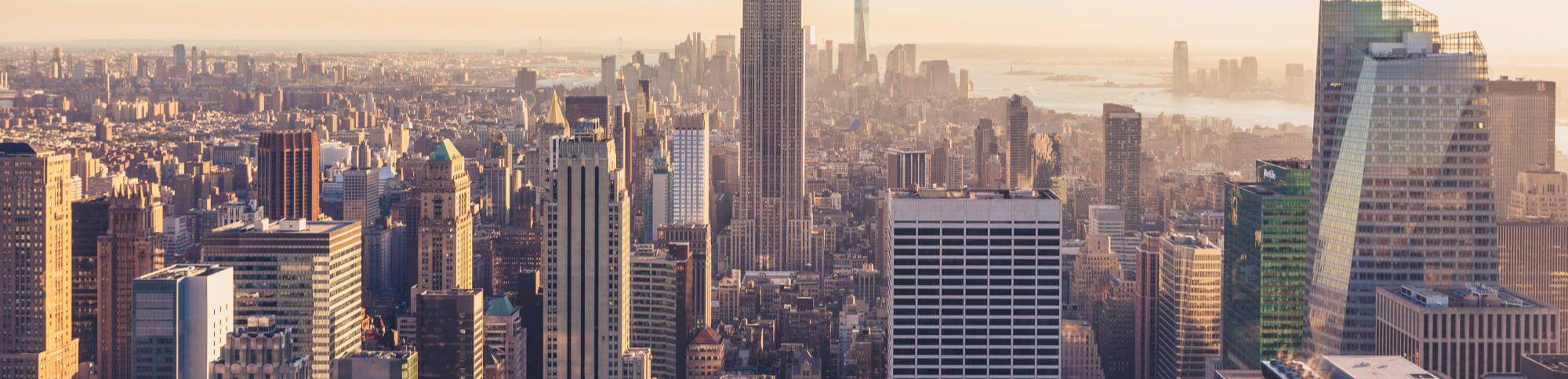 致谢 | Thank！
再次对公司的栽培和各位领导、同事在工作和生活中的帮助表示感谢！
在这个大家庭中我们共同努力奋斗，创造更美好的明天！
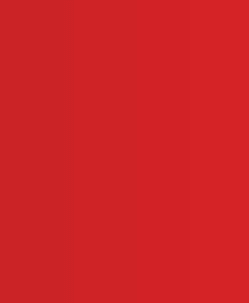 感谢您的观看
THANKS
这是一个全新的开始 ·  开始一段新的旅程
PLEASE ENTER THE CONTENTPLEASE ENTER THE CONTENTPLEASE ENTER THE CONTENTPLEASE ENTER THE CONTENT
PLEASE ENTER THE CONTENTPLEASE ENTER THE CONTENT
述职人：PPT营
时间：20XX.X.XX
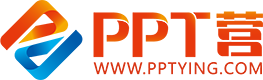 10000+套精品PPT模板全部免费下载
PPT营
www.pptying.com
[Speaker Notes: 模板来自于 https://www.pptying.com    【PPT营】]